NAS Symposium:Scientific Data for Evidence Based Policy and Decision makingSeptember 24th, 2009
Vivek Kundra
Federal Chief Information Officer

www.whitehouse.gov
Effective Management:IT Dashboard
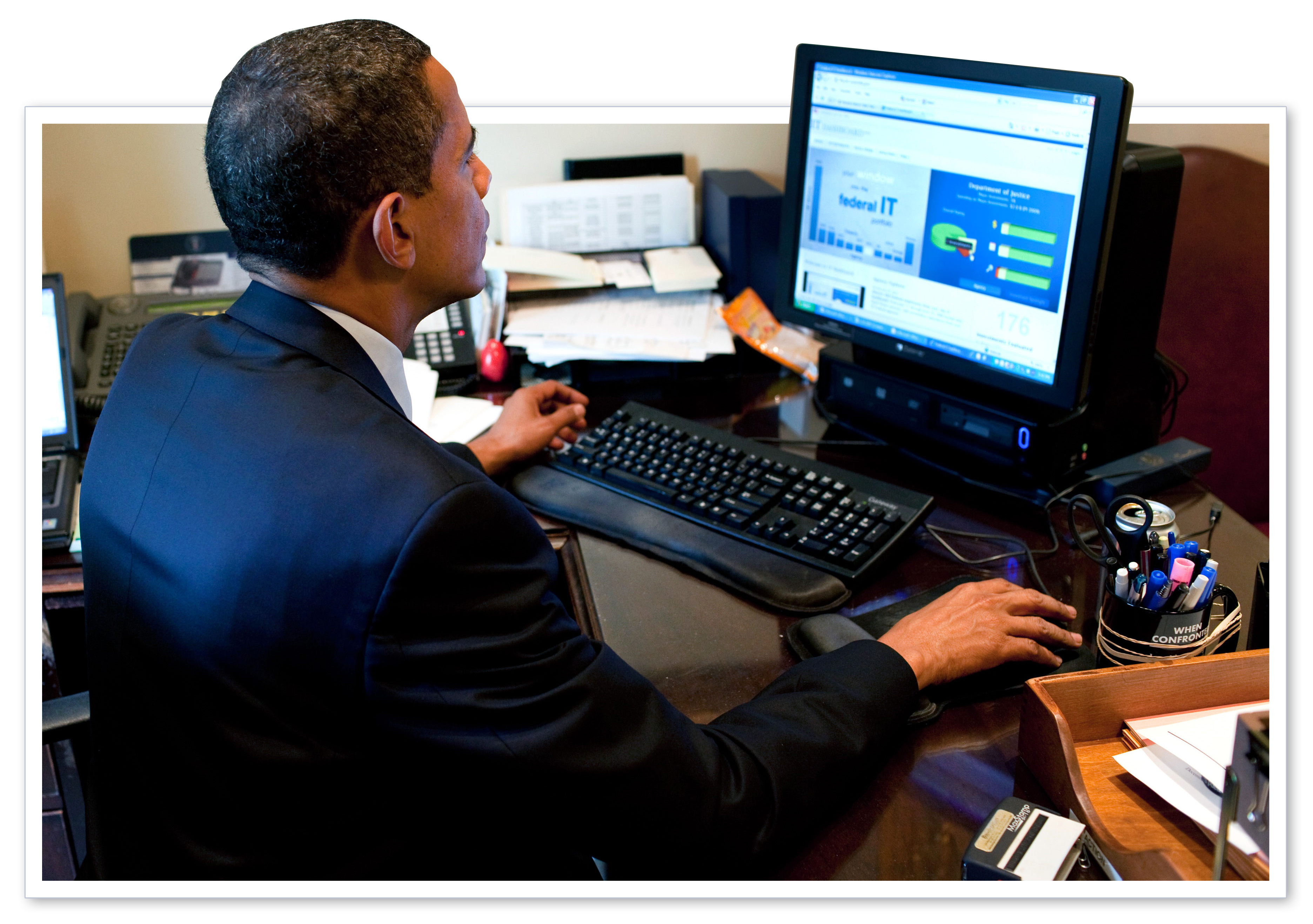 “Executive departments and agencies should harness new technologies to put information about their operations and decisions online and readily available to the public” 
                 – President Obama, March 9, 2009
August: All investments rated by agency CIOs
July 17: VA announces suspension of 45 projects
Over 53M hits to date (as of 9/1/09)
All Major IT investments evaluated one month after launch
45 projects halted by the Department of Veterans Affairs (VA)
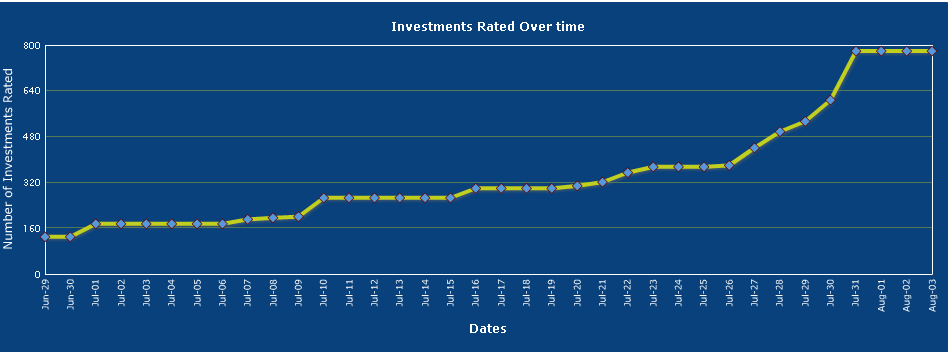 June 30: IT Dashboard Launched
CIO Rating progress
Open & Transparent Government: Data.Gov
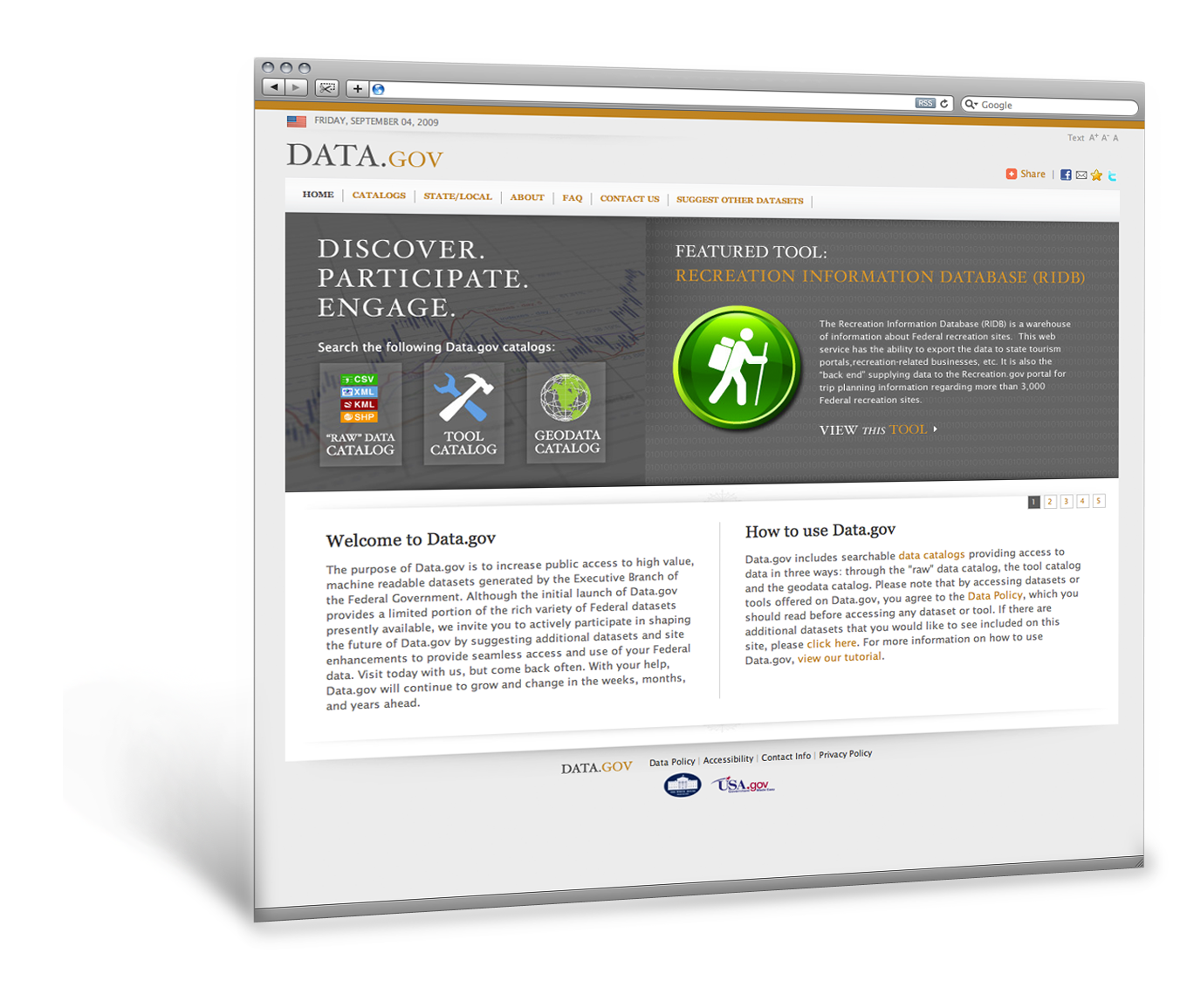 Provides access to over 100,000 Federal datasets 
Encourages innovative data-use
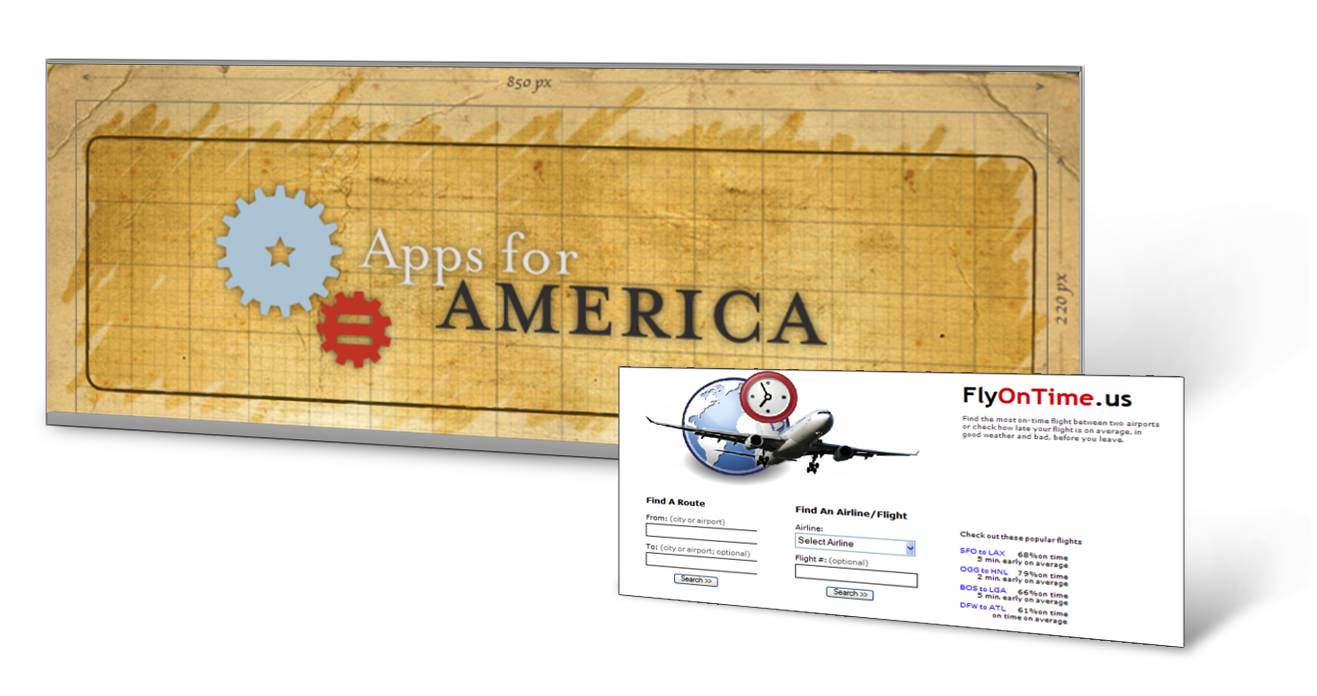 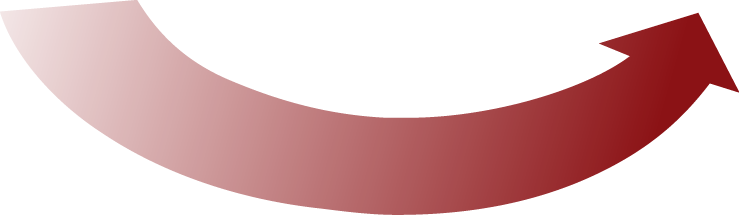 Launched May 21, 2009
Tapping into the Ingenuity of the American People
Open & Transparent Government: State & Local Opportunities
Leading the way
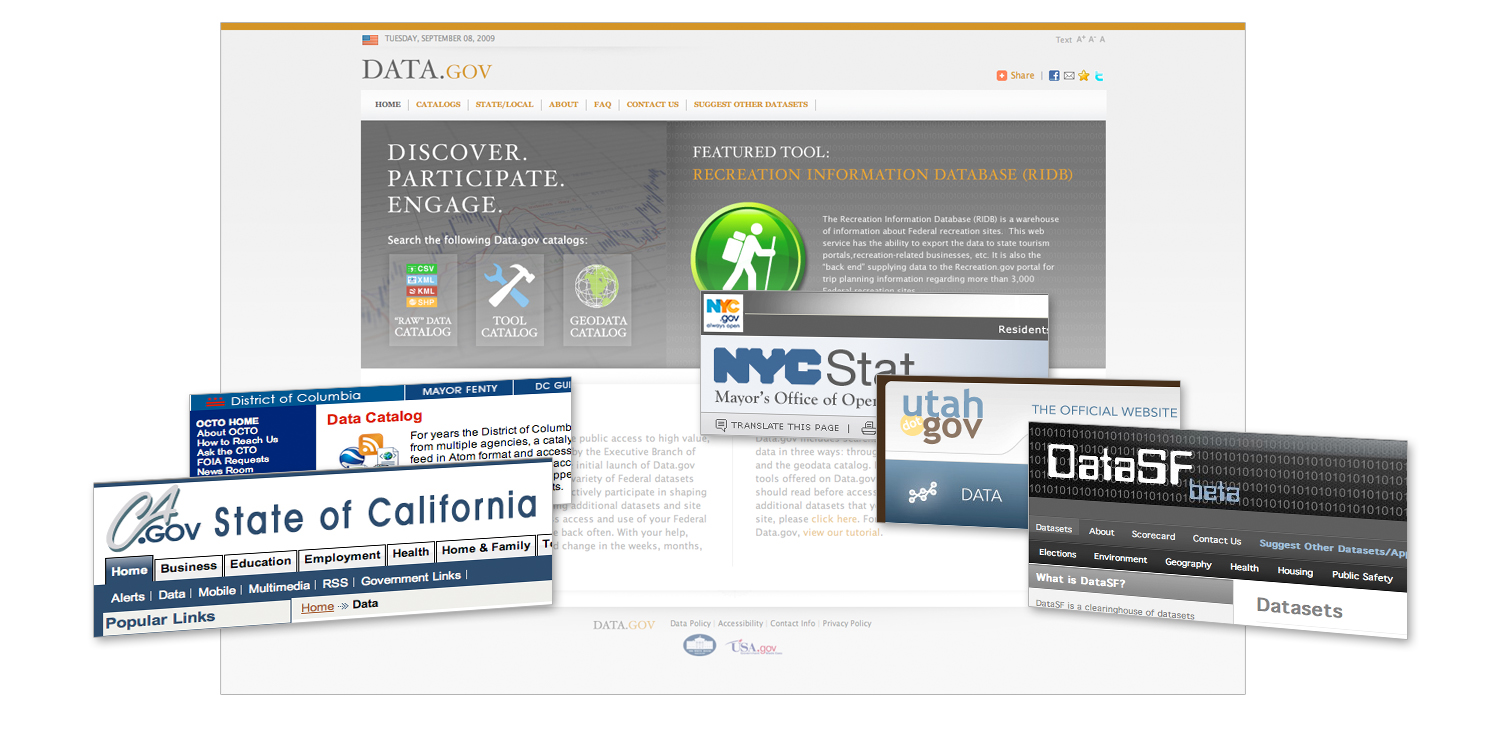